22. КООРДИНАТЫ ВЕКТОРА
Координаты вектора в пространстве с заданной прямоугольной системой координат определяются аналогично тому, как это было сделано для векторов на плоскости. А именно, отложим данный вектор так, чтобы его начало совпало с началом координат. Тогда коор­динаты его конца называются координатами вектора.
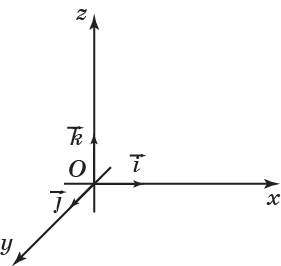 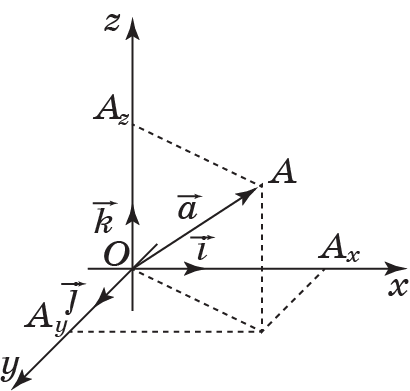 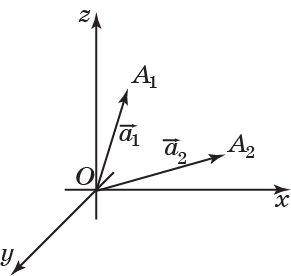 ДЛИНА ВЕКТОРА
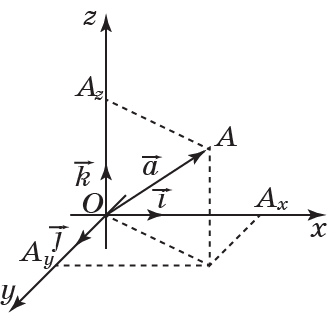 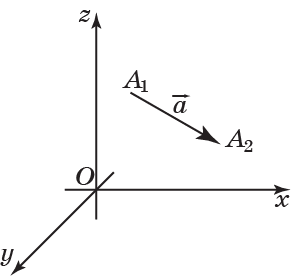 Упражнение 1
Ответ: а) (–2, 3, 1); б) (1, 0, 3); в) (0, –3, 2); г) (4, 0, –5).
[Speaker Notes: В режиме слайдов ответ появляется после кликанья мышкой]
Упражнение 2
Ответ: а) (–7, 7, –8); б) (5, –7, –3); в) (6, 1, 7).
[Speaker Notes: В режиме слайдов ответ появляется после кликанья мышкой]
Упражнение 3
Ответ: (–a, –b, –c).
[Speaker Notes: В режиме слайдов ответ появляется после кликанья мышкой]
Упражнение 4
Ответ: x2 = tx1, y2 = ty1, z2 = tz1.
[Speaker Notes: В режиме слайдов ответ появляется после кликанья мышкой]
Упражнение 5
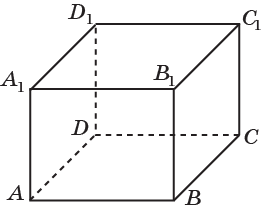 Ответ: а) (5, 4, 0); б) (0, 4, 3); в) (5, 0, 3); г) (5, 4, 3); д) (5, 0, 0); е) (5, –4, 0); ж) (5, 0, 3); з) (0, –4, 3); и) (5, –4, 3).
[Speaker Notes: В режиме слайдов ответ появляется после кликанья мышкой]
Упражнение 6
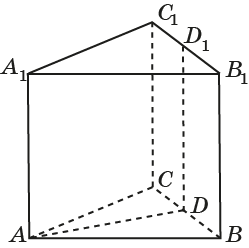 [Speaker Notes: В режиме слайдов ответ появляется после кликанья мышкой]
Упражнение 7
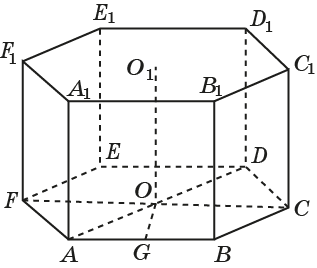 [Speaker Notes: В режиме слайдов ответ появляется после кликанья мышкой]
Упражнение 8
Ответ: а) (1, –1, 7); б) (1, 5, –1).
[Speaker Notes: В режиме слайдов ответ появляется после кликанья мышкой]
Упражнение 9
[Speaker Notes: В режиме слайдов ответ появляется после кликанья мышкой]
Упражнение 10
Ответ: (–1, –2, 5).
[Speaker Notes: В режиме слайдов ответ появляется после кликанья мышкой]
Упражнение 11
Какому условию должны удовлетворять координаты вектора, чтобы он был: а) перпендикулярен координатной плоскости Oxy; б) параллелен координатной прямой Ox?
Ответ: а) Первые две координаты равны нулю; б) вторая и третья координаты равны нулю.
[Speaker Notes: В режиме слайдов ответ появляется после кликанья мышкой]
Упражнение 2
Докажите, что точки A(2, 4, –4), B(1, 1, –3), C(–2, 0, 5), D(–1, 3, 4) являются вершинами параллелограмма.
[Speaker Notes: В режиме слайдов ответы появляются после кликанья мышкой]
Упражнение 13
[Speaker Notes: В режиме слайдов ответ появляется после кликанья мышкой]
Упражнение 14
Длина вектора равна 1. Найдите координаты этого вектора, если известно, что все они равны.
[Speaker Notes: В режиме слайдов ответ появляется после кликанья мышкой]
Упражнение 15
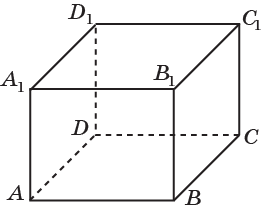 [Speaker Notes: В режиме слайдов ответ появляется после кликанья мышкой]